MK. PEREMAJAAN KOTA
9 Maret 2020
ESENSI PEREMAJAAN KOTA
DAN TIPOLOGINYA
 Pengertian Peremajaan Kota
 Paradigma Peremajaan Kota
 Identifikasi Permasalahan
 Menyusun Konsep Implementasi
 Menyikapi Peremajaan Kota
ESENSI PEREMAJAAN KOTA
Menghidupkan kembali vitalitas lama yang telah pudar
Meningkatkan vitalitas yang ada
Memberikan vitalitas baru
Menjaga vitalitas yang ada
Cari contoh-contohnya
Dari sumber lain
ESENSI PEREMAJAAN KOTA
pada dasarnya ada empat (4) esensi pokok suatu peremajaan kota
1. Meningkatkan vitalitas suatu atau beberapa bagian wilayah kota atau kawasan fungsional kota sehingga dapat meningkatkan basis ekonomi dan sosialnya

2. Pembangunan kembali unsur perkotaan secara kualitatif maupun kuantitatif untuk menunjang kebutuhan yang meningkat
ESENSI PEREMAJAAN KOTA
3. Meningkatkan kemampuan sarana dan prasarana suatu atau beberapa bagian wilayah kota atau kawasan fungsional kota

4. Menjaga agar kekumuhan tidak meluas pada suatu atau beberapa bagian wilayah kota atau kawasan fungsional kota
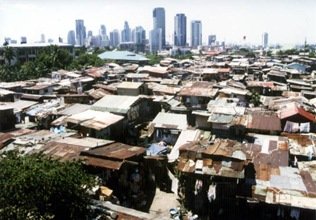 ESENSI PEREMAJAAN KOTA
Menghidupkan kembali vitalitas lama
Menjaga vitalitas
Meningkatkan vitalitas yang ada
Memberikan vitalitas baru
MK. PEREMAJAAN KOTA
tiga tinjauan pengertian peremajaan kota
 peremajaan sebagai suatu proses 
 peremajaan sebagai suatu fungsi 
 peremajaan sebagai suatu program
MK. PEREMAJAAN KOTA
peremajaan kota sebagaiproses
suatu upaya pembangunan kembali bagian atau beberapa bagian wilayah kota atau kawasan fungsional kota dalam usaha (proses) peningkatan kualitasnya, meningkatkan kegunaannya, meningkatkan kapasitas dan vitalitasnya serta kemampuannya baik dilakukan pemerintah, swasta atau masyarakat
MK. PEREMAJAAN KOTA
peremajaan kota sebagaifungsi
suatu upaya pembebasan lahan, pembukaan kembali, rehabilitasi atau pembangunan kembali bagian atau beberapa bagian wilayah kota atau kawasan fungsional kota yang telah lapuk dan mengalami degradasi fisik maupun fungsionalnya menjadi suatu fungsi perkotaan tertentu.
dengan fungsi:  tetap, baru atau kombinasinya.
MK. PEREMAJAAN KOTA
peremajaan kota sebagaiprogram
suatu usaha terkoordinasi yang mengait ke berbagai instansi sektoral kota di dalam usaha mengarahkan program pembukaan kembali kawasan tertentu, pembangunan kembali, atau rehabilitasi suatu wilayah yang telah berdegradasi, relokasi atau pemukiman kembali sebagian penduduk, relokasi fungsi serta program pencegahan kemungkinan meluasnya kawasan kumuh dan tidak terkendali di dalam kota
PEREMAJAAN KOTA DALAM KONTEKS PERENCANAAN
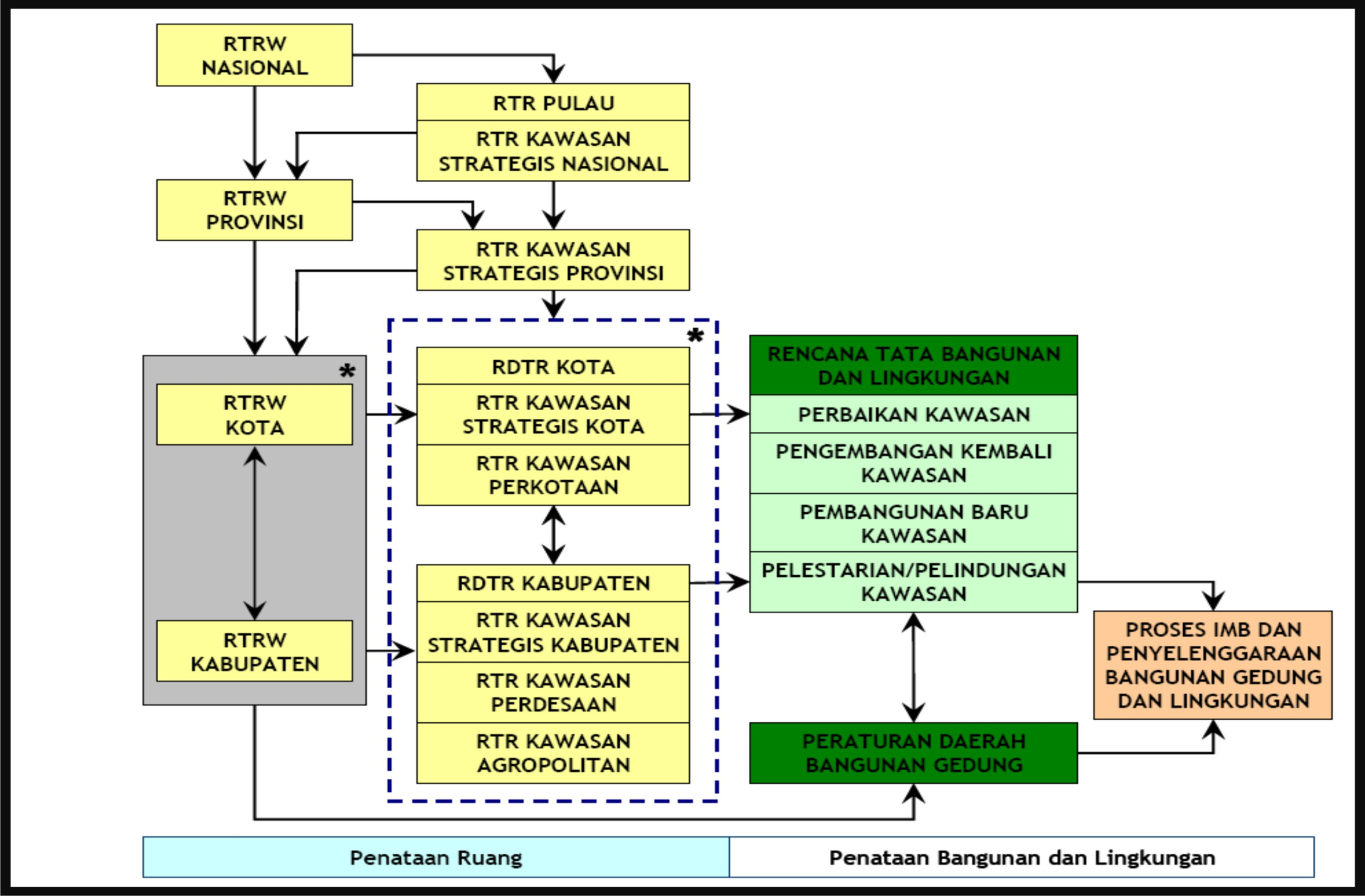 TIPOLOGI PEREMAJAAN KOTA
REHABILITASI
RENOVASI
PRESERVASI
KONSERVASI
GENTRIFIKASI
TIPOLOGI PEREMAJAAN KOTA
REHABILITASI

perbaikan melalui suatu pembangunan kembali secara menyeluruh menyangkut unsur fisik maupun fungsional suatu bagian atau kawasan fungsional kota
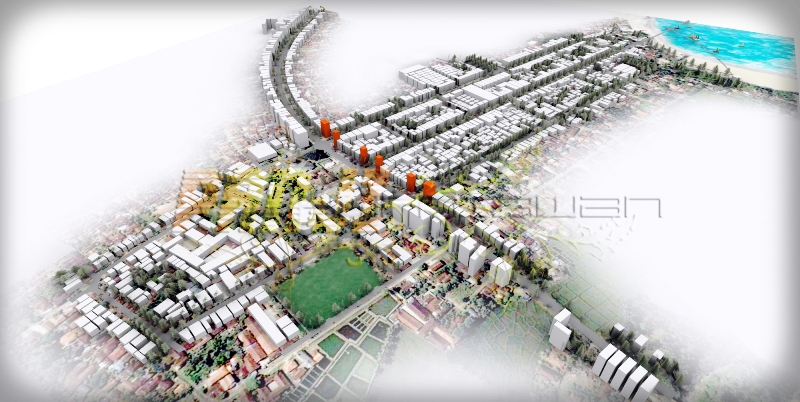 TIPOLOGI PEREMAJAAN KOTA
REHABILITASI

pada umumnya suatu rehabilitasi fungsi yang dikembangkan merupakan peningkatan dari fungsi sama sebelumnya.

tetapi di dalam rehabilitasi juga akan terjadi peningkatan sarana – prasarana baru yang dimaksudkan untuk meningkatkan fungsi
TIPOLOGI PEREMAJAAN KOTA
REHABILITASI

contohnya:

perbaikan kampung
perbaikan prasarana lingkungan
perbaikan tanggul / talud sungai
perbaikan suatu pusat perbelanjaan
perbaikan perumahan kota
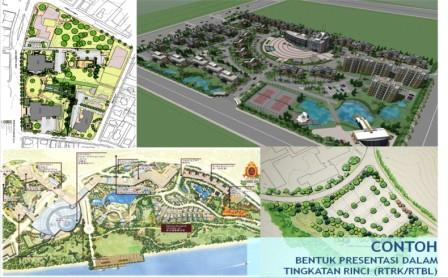 TIPOLOGI PEREMAJAAN KOTA
RENOVASI

perbaikan struktural dari suatu bagian wilayah kota atau kawasan fungsional kota dengan tetap memelihara struktur fisik asal untuk menghilangkan kekumuhan atau degradasi fungsional dan fisiknya
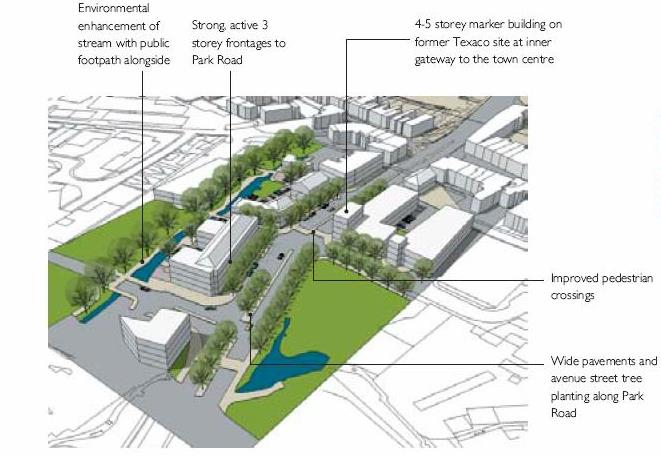 TIPOLOGI PEREMAJAAN KOTA
RENOVASI

pada renovasi umumnya hanya terbatas kepada peningkatan struktur dan kualitas fisik sehingga tampilannya dapat dikatakan tetap
TIPOLOGI PEREMAJAAN KOTA
RENOVASI

contohnya:

perbaikan bangunan-bangunan yang telah ada
TIPOLOGI PEREMAJAAN KOTA
PRESERVASI

pelestarian suatu bagian wilayah atau kawasan fungsional kota dari nilai-nilai asal karena memiliki fungsi tertentu yang bernilai sosial budaya, ekonomi, politik, atau fisik
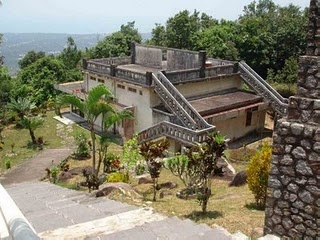 TIPOLOGI PEREMAJAAN KOTA
PRESERVASI

preservasi pada dasarnya hanya meningkatkan pelestarian struktur yang telah ada dengan cara pemeliharaan dan pengamanan struktural
TIPOLOGI PEREMAJAAN KOTA
PRESERVASI

contohnya:

pelestarian wilayah, kawasan atau bangunan bernilai sejarah atau bernilai arsitektur
TIPOLOGI PEREMAJAAN KOTA
KONSERVASI

suatu perlindungan suatu bagian wilayah atau kawasan fungsional kota sehingga dapat terjaga dari kemungkinan degradasi serta gangguan alam maupun artifisial yang dapat membahayakan atau merusak nilainya secara sosial budaya, ekonomi, atau fungsional maupun fisiknya
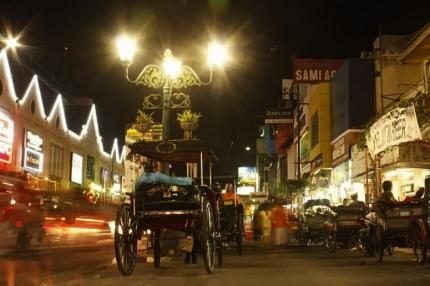 TIPOLOGI PEREMAJAAN KOTA
KONSERVASI

pada konservasi dimungkinkan untuk menghilangkan suatu struktur tertentu atau menambah struktur baru demi menjaga keamanan, kelanggengan, dan kelestarian suatu bagian wilayah atau kawasan fungsional tertentu dari kemungkinan gangguan lingkungan alam atau upaya manusia
TIPOLOGI PEREMAJAAN KOTA
KONSERVASI

contohnya:

pengamanan tebing
normalisasi sungai
pencegahan longsor
penghutanan kota
TIPOLOGI PEREMAJAAN KOTA
GENTRIFIKASI

perubahan stratifikasi sosial; stratifikasi penduduk kota tingkat bawah dari kawasan kumuh di daerah tengah kota menjadi permukiman bagi golongan mapan, lengkap dengan segala fasilitasnya

MODUL SOSIALISASI RTBL PERMEN PU 06/2007
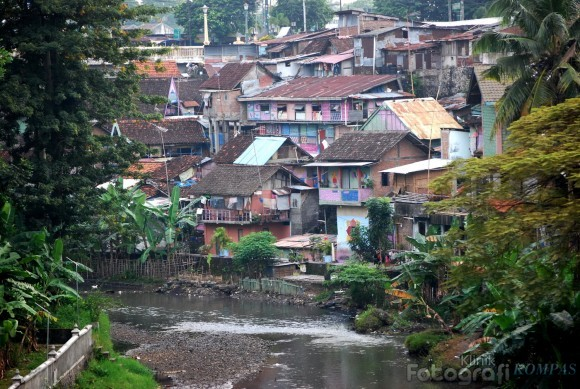 TIPOLOGI PEREMAJAAN KOTA
GENTRIFIKASI

peningkatan fungsi dari suatu bagian wilayah kota atau kawasan fungsional tertentu sebagai kompensasi atau pengganti bagi suatu bagian wilayah kota atau kawasan fungsional tertentu lainnya yang telah mengalami degradasi atau menjadi kumuh
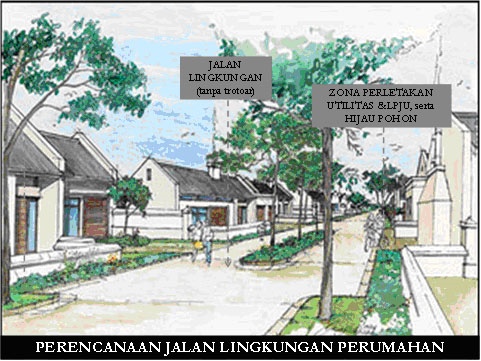 TIPOLOGI PEREMAJAAN KOTA
GENTRIFIKASI

contohnya: 

relokasi bagi masyarakat yang tinggal di bantaran sungai
relokasi PKL Kawasan Banjarsasri
KASUS-KASUS
EVALUASI
1. Sebutkan suatu bagian wilayah kota atau kawasan fungsional tertentu yang ada di sekitar anda yang memiliki potensi atau perlu untuk diremajakan !
2. Apakah alasan yang menyebabkan bagian wilayah kota atau kawasan fungsional tertentu tersebut memiliki potensi atau perlu untuk diremajakan !
3. Menurut gagasan anda, bagaimana seharusnya bagian wilayah kota atau kawasan fungsional tertentu tersebut direncanakan ke depan !
4. Apa tipe yang tepat digunakan untuk meremajakan bagian wilayah kota atau kawasan fungsional tertentu tersebut !
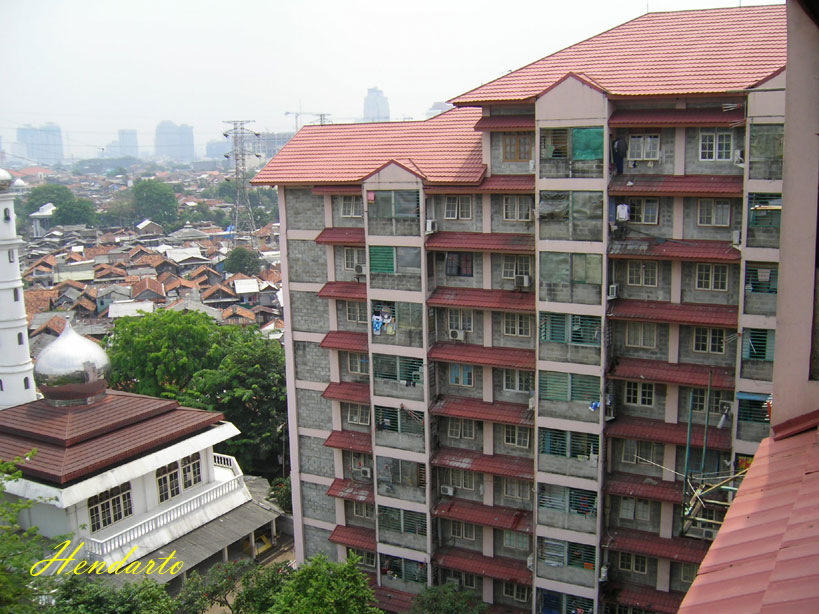 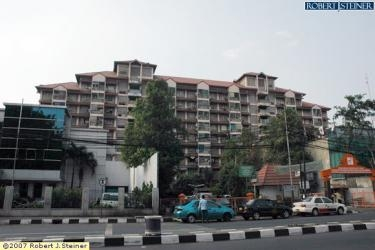 Selesai
Lanjut ke Kota yang Ideal sebagai dasar Identifikasi Kota yang Memerlukan Peremajaan Kota
Terima kasih
SELESAI
OK, 
dimohon kemudian eksplorasi materi sendiri
Wassalam